Phoneme CountingBead String
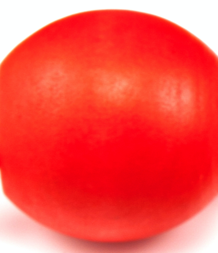 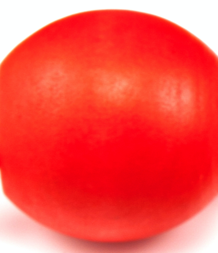 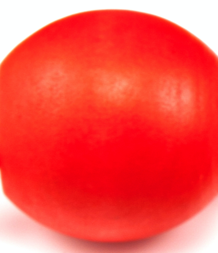 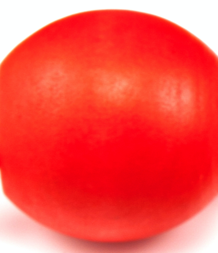 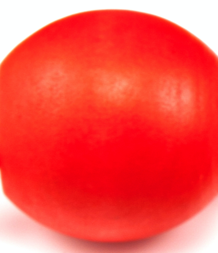 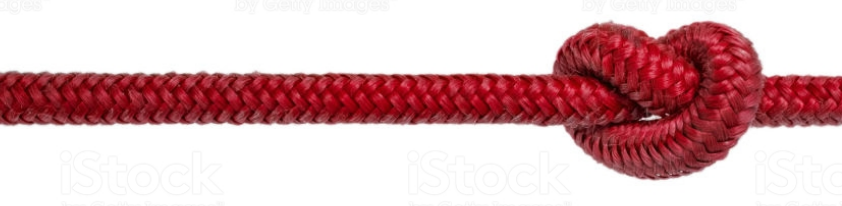 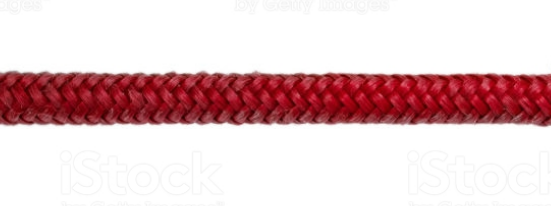 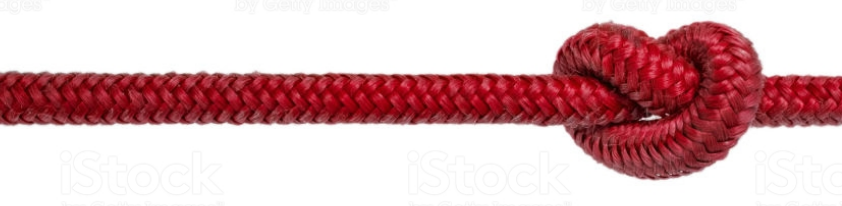 Phoneme CountingBead String
Activity:

Model the process of segmenting the phonemes in a word, while moving one bead for each sound. Move the beads by advancing to the next slide.
Guide the student(s) in segmenting and counting the phonemes in a word.  
Move one bead for each sound the student says.
If the student is able, you can provide remote access for the student to control the movement with the arrow keys.
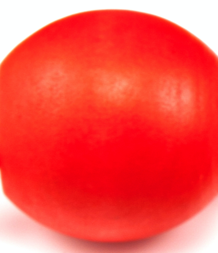 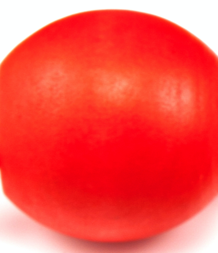 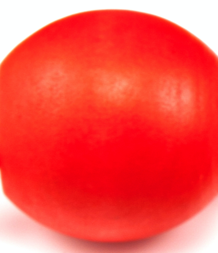 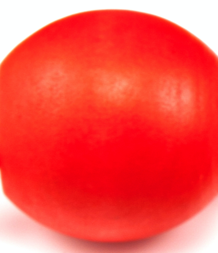 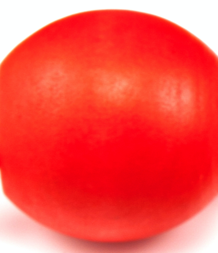 [Speaker Notes: Sample words with… 
 
2 phonemes:  add (a-dd), go (g-o), egg (e-gg), car (c-ar), pie (p-ie), knee (kn-ee), day (d-ay), shoe (sh-oe), chew (ch-ew), bee (b-ee), eight (eigh-t), tie (t-ie), itch (i-tch), see (s-ee), key (k-ey), toe (t-oe), earth (ear-th), saw (s-aw), he (h-e), she (sh-e)
 
3 phonemes:  ask (a-s-k), hat (h-a-t), cat (c-a-t), sun (s-u-n), cup (c-u-p), bed (b-e-d), mouse (m-ou-se), beach (b-ea-ch), duck (d-u-ck), free (f-r-ee), chip (ch-i-p), web (w-e-b), foot (f-oo-t), phone (ph-o-ne), glow (g-l-ow), pig (p-i-g), church (ch-ur-ch), fish (f-i-sh), shape (sh-a-pe), tooth (t-oo-th)
 
4 phonemes:  stop (s-t-o-p), teacher (t-ea-ch-er), frog (f-r-o-g), brush (b-r-u-sh), swim (s-w-i-m), vest (v-e-s-t), snake (s-n-a-ke), float (f-l-oa-t), stick (s-t-i-ck), lunch (l-u-n-ch), stove (s-t-o-ve), clock (c-l-o-ck), crab (c-r-a-b), flag (f-l-a-g), dream (d-r-ea-m), plate (p-l-a-te), drive (d-r-i-ve), globe (g-l-o-be), brick (b-r-i-ck), snap (s-n-a-p)
 
5 phonemes:  stamp (s-t-a-m-p), plant (p-l-a-n-t), flips (f-l-i-p-s), slept (s-l-e-p-t), blocks (b-l-o-ck-s), branch (b-r-a-n-ch), scrape (s-c-r-a-pe), tricks (t-r-i-ck-s), crisp (c-r-i-s-p), scratch (s-c-r-a-tch), lifts (l-i-f-t-s), crust (c-r-u-s-t), scrub (s-c-r-u-b), stump (s-t-u-m-p), shrimp (sh-r-i-m-p), splash (s-p-l-a-sh), stream (s-t-r-ea-m), smelly (s-m-e-ll-y), brighter (b-r-igh-t-er), video (v-i-d-e-o)]
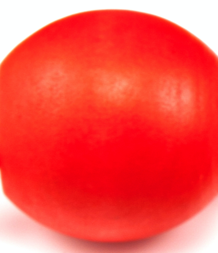 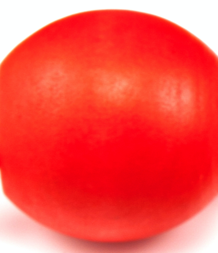 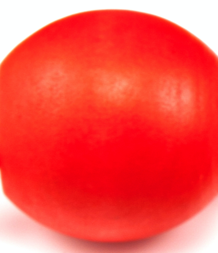 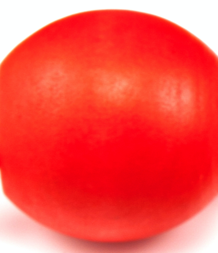 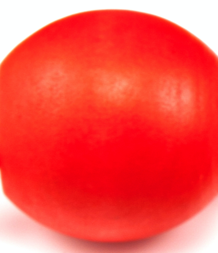 [Speaker Notes: Sample words with… 
 
2 phonemes:  add (a-dd), go (g-o), egg (e-gg), car (c-ar), pie (p-ie), knee (kn-ee), day (d-ay), shoe (sh-oe), chew (ch-ew), bee (b-ee), eight (eigh-t), tie (t-ie), itch (i-tch), see (s-ee), key (k-ey), toe (t-oe), earth (ear-th), saw (s-aw), he (h-e), she (sh-e)
 
3 phonemes:  ask (a-s-k), hat (h-a-t), cat (c-a-t), sun (s-u-n), cup (c-u-p), bed (b-e-d), mouse (m-ou-se), beach (b-ea-ch), duck (d-u-ck), free (f-r-ee), chip (ch-i-p), web (w-e-b), foot (f-oo-t), phone (ph-o-ne), glow (g-l-ow), pig (p-i-g), church (ch-ur-ch), fish (f-i-sh), shape (sh-a-pe), tooth (t-oo-th)
 
4 phonemes:  stop (s-t-o-p), teacher (t-ea-ch-er), frog (f-r-o-g), brush (b-r-u-sh), swim (s-w-i-m), vest (v-e-s-t), snake (s-n-a-ke), float (f-l-oa-t), stick (s-t-i-ck), lunch (l-u-n-ch), stove (s-t-o-ve), clock (c-l-o-ck), crab (c-r-a-b), flag (f-l-a-g), dream (d-r-ea-m), plate (p-l-a-te), drive (d-r-i-ve), globe (g-l-o-be), brick (b-r-i-ck), snap (s-n-a-p)
 
5 phonemes:  stamp (s-t-a-m-p), plant (p-l-a-n-t), flips (f-l-i-p-s), slept (s-l-e-p-t), blocks (b-l-o-ck-s), branch (b-r-a-n-ch), scrape (s-c-r-a-pe), tricks (t-r-i-ck-s), crisp (c-r-i-s-p), scratch (s-c-r-a-tch), lifts (l-i-f-t-s), crust (c-r-u-s-t), scrub (s-c-r-u-b), stump (s-t-u-m-p), shrimp (sh-r-i-m-p), splash (s-p-l-a-sh), stream (s-t-r-ea-m), smelly (s-m-e-ll-y), brighter (b-r-igh-t-er), video (v-i-d-e-o)]
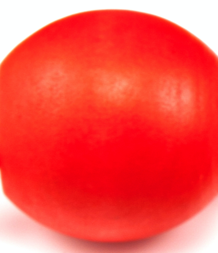 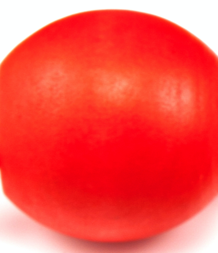 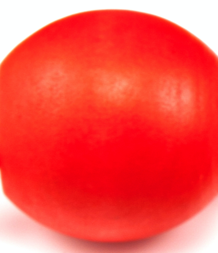 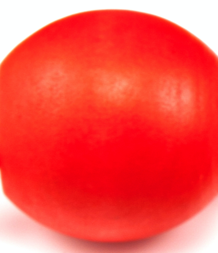 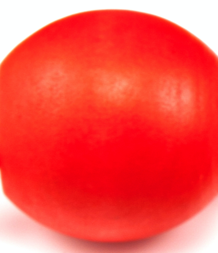 [Speaker Notes: Sample words with… 
 
2 phonemes:  add (a-dd), go (g-o), egg (e-gg), car (c-ar), pie (p-ie), knee (kn-ee), day (d-ay), shoe (sh-oe), chew (ch-ew), bee (b-ee), eight (eigh-t), tie (t-ie), itch (i-tch), see (s-ee), key (k-ey), toe (t-oe), earth (ear-th), saw (s-aw), he (h-e), she (sh-e)
 
3 phonemes:  ask (a-s-k), hat (h-a-t), cat (c-a-t), sun (s-u-n), cup (c-u-p), bed (b-e-d), mouse (m-ou-se), beach (b-ea-ch), duck (d-u-ck), free (f-r-ee), chip (ch-i-p), web (w-e-b), foot (f-oo-t), phone (ph-o-ne), glow (g-l-ow), pig (p-i-g), church (ch-ur-ch), fish (f-i-sh), shape (sh-a-pe), tooth (t-oo-th)
 
4 phonemes:  stop (s-t-o-p), teacher (t-ea-ch-er), frog (f-r-o-g), brush (b-r-u-sh), swim (s-w-i-m), vest (v-e-s-t), snake (s-n-a-ke), float (f-l-oa-t), stick (s-t-i-ck), lunch (l-u-n-ch), stove (s-t-o-ve), clock (c-l-o-ck), crab (c-r-a-b), flag (f-l-a-g), dream (d-r-ea-m), plate (p-l-a-te), drive (d-r-i-ve), globe (g-l-o-be), brick (b-r-i-ck), snap (s-n-a-p)
 
5 phonemes:  stamp (s-t-a-m-p), plant (p-l-a-n-t), flips (f-l-i-p-s), slept (s-l-e-p-t), blocks (b-l-o-ck-s), branch (b-r-a-n-ch), scrape (s-c-r-a-pe), tricks (t-r-i-ck-s), crisp (c-r-i-s-p), scratch (s-c-r-a-tch), lifts (l-i-f-t-s), crust (c-r-u-s-t), scrub (s-c-r-u-b), stump (s-t-u-m-p), shrimp (sh-r-i-m-p), splash (s-p-l-a-sh), stream (s-t-r-ea-m), smelly (s-m-e-ll-y), brighter (b-r-igh-t-er), video (v-i-d-e-o)]
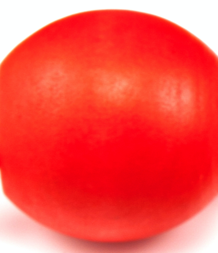 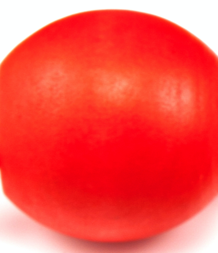 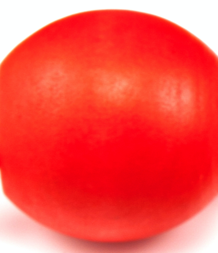 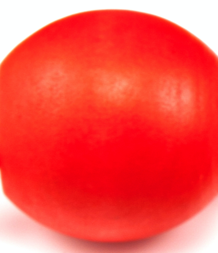 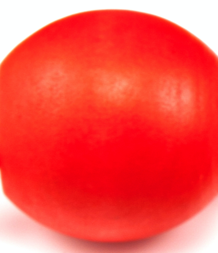 [Speaker Notes: Sample words with… 
 
2 phonemes:  add (a-dd), go (g-o), egg (e-gg), car (c-ar), pie (p-ie), knee (kn-ee), day (d-ay), shoe (sh-oe), chew (ch-ew), bee (b-ee), eight (eigh-t), tie (t-ie), itch (i-tch), see (s-ee), key (k-ey), toe (t-oe), earth (ear-th), saw (s-aw), he (h-e), she (sh-e)
 
3 phonemes:  ask (a-s-k), hat (h-a-t), cat (c-a-t), sun (s-u-n), cup (c-u-p), bed (b-e-d), mouse (m-ou-se), beach (b-ea-ch), duck (d-u-ck), free (f-r-ee), chip (ch-i-p), web (w-e-b), foot (f-oo-t), phone (ph-o-ne), glow (g-l-ow), pig (p-i-g), church (ch-ur-ch), fish (f-i-sh), shape (sh-a-pe), tooth (t-oo-th)
 
4 phonemes:  stop (s-t-o-p), teacher (t-ea-ch-er), frog (f-r-o-g), brush (b-r-u-sh), swim (s-w-i-m), vest (v-e-s-t), snake (s-n-a-ke), float (f-l-oa-t), stick (s-t-i-ck), lunch (l-u-n-ch), stove (s-t-o-ve), clock (c-l-o-ck), crab (c-r-a-b), flag (f-l-a-g), dream (d-r-ea-m), plate (p-l-a-te), drive (d-r-i-ve), globe (g-l-o-be), brick (b-r-i-ck), snap (s-n-a-p)
 
5 phonemes:  stamp (s-t-a-m-p), plant (p-l-a-n-t), flips (f-l-i-p-s), slept (s-l-e-p-t), blocks (b-l-o-ck-s), branch (b-r-a-n-ch), scrape (s-c-r-a-pe), tricks (t-r-i-ck-s), crisp (c-r-i-s-p), scratch (s-c-r-a-tch), lifts (l-i-f-t-s), crust (c-r-u-s-t), scrub (s-c-r-u-b), stump (s-t-u-m-p), shrimp (sh-r-i-m-p), splash (s-p-l-a-sh), stream (s-t-r-ea-m), smelly (s-m-e-ll-y), brighter (b-r-igh-t-er), video (v-i-d-e-o)]
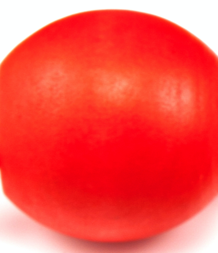 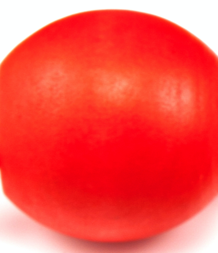 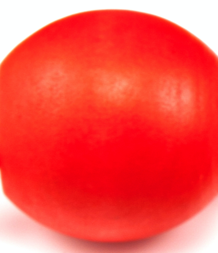 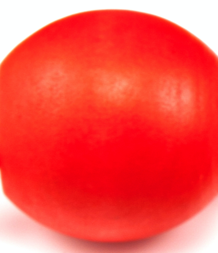 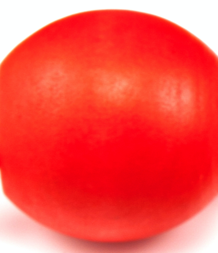 [Speaker Notes: Sample words with… 
 
2 phonemes:  add (a-dd), go (g-o), egg (e-gg), car (c-ar), pie (p-ie), knee (kn-ee), day (d-ay), shoe (sh-oe), chew (ch-ew), bee (b-ee), eight (eigh-t), tie (t-ie), itch (i-tch), see (s-ee), key (k-ey), toe (t-oe), earth (ear-th), saw (s-aw), he (h-e), she (sh-e)
 
3 phonemes:  ask (a-s-k), hat (h-a-t), cat (c-a-t), sun (s-u-n), cup (c-u-p), bed (b-e-d), mouse (m-ou-se), beach (b-ea-ch), duck (d-u-ck), free (f-r-ee), chip (ch-i-p), web (w-e-b), foot (f-oo-t), phone (ph-o-ne), glow (g-l-ow), pig (p-i-g), church (ch-ur-ch), fish (f-i-sh), shape (sh-a-pe), tooth (t-oo-th)
 
4 phonemes:  stop (s-t-o-p), teacher (t-ea-ch-er), frog (f-r-o-g), brush (b-r-u-sh), swim (s-w-i-m), vest (v-e-s-t), snake (s-n-a-ke), float (f-l-oa-t), stick (s-t-i-ck), lunch (l-u-n-ch), stove (s-t-o-ve), clock (c-l-o-ck), crab (c-r-a-b), flag (f-l-a-g), dream (d-r-ea-m), plate (p-l-a-te), drive (d-r-i-ve), globe (g-l-o-be), brick (b-r-i-ck), snap (s-n-a-p)
 
5 phonemes:  stamp (s-t-a-m-p), plant (p-l-a-n-t), flips (f-l-i-p-s), slept (s-l-e-p-t), blocks (b-l-o-ck-s), branch (b-r-a-n-ch), scrape (s-c-r-a-pe), tricks (t-r-i-ck-s), crisp (c-r-i-s-p), scratch (s-c-r-a-tch), lifts (l-i-f-t-s), crust (c-r-u-s-t), scrub (s-c-r-u-b), stump (s-t-u-m-p), shrimp (sh-r-i-m-p), splash (s-p-l-a-sh), stream (s-t-r-ea-m), smelly (s-m-e-ll-y), brighter (b-r-igh-t-er), video (v-i-d-e-o)]
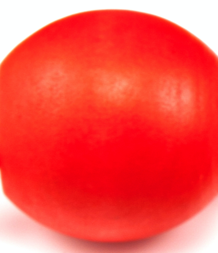 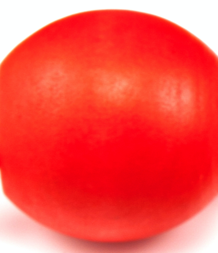 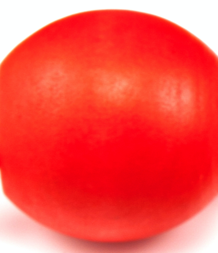 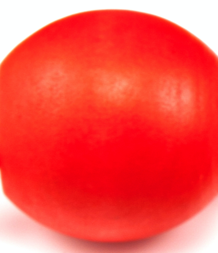 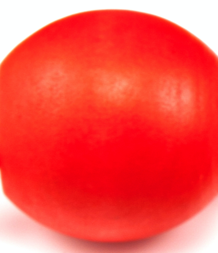 [Speaker Notes: Sample words with… 
 
2 phonemes:  add (a-dd), go (g-o), egg (e-gg), car (c-ar), pie (p-ie), knee (kn-ee), day (d-ay), shoe (sh-oe), chew (ch-ew), bee (b-ee), eight (eigh-t), tie (t-ie), itch (i-tch), see (s-ee), key (k-ey), toe (t-oe), earth (ear-th), saw (s-aw), he (h-e), she (sh-e)
 
3 phonemes:  ask (a-s-k), hat (h-a-t), cat (c-a-t), sun (s-u-n), cup (c-u-p), bed (b-e-d), mouse (m-ou-se), beach (b-ea-ch), duck (d-u-ck), free (f-r-ee), chip (ch-i-p), web (w-e-b), foot (f-oo-t), phone (ph-o-ne), glow (g-l-ow), pig (p-i-g), church (ch-ur-ch), fish (f-i-sh), shape (sh-a-pe), tooth (t-oo-th)
 
4 phonemes:  stop (s-t-o-p), teacher (t-ea-ch-er), frog (f-r-o-g), brush (b-r-u-sh), swim (s-w-i-m), vest (v-e-s-t), snake (s-n-a-ke), float (f-l-oa-t), stick (s-t-i-ck), lunch (l-u-n-ch), stove (s-t-o-ve), clock (c-l-o-ck), crab (c-r-a-b), flag (f-l-a-g), dream (d-r-ea-m), plate (p-l-a-te), drive (d-r-i-ve), globe (g-l-o-be), brick (b-r-i-ck), snap (s-n-a-p)
 
5 phonemes:  stamp (s-t-a-m-p), plant (p-l-a-n-t), flips (f-l-i-p-s), slept (s-l-e-p-t), blocks (b-l-o-ck-s), branch (b-r-a-n-ch), scrape (s-c-r-a-pe), tricks (t-r-i-ck-s), crisp (c-r-i-s-p), scratch (s-c-r-a-tch), lifts (l-i-f-t-s), crust (c-r-u-s-t), scrub (s-c-r-u-b), stump (s-t-u-m-p), shrimp (sh-r-i-m-p), splash (s-p-l-a-sh), stream (s-t-r-ea-m), smelly (s-m-e-ll-y), brighter (b-r-igh-t-er), video (v-i-d-e-o)]